Meditación sobre la mente
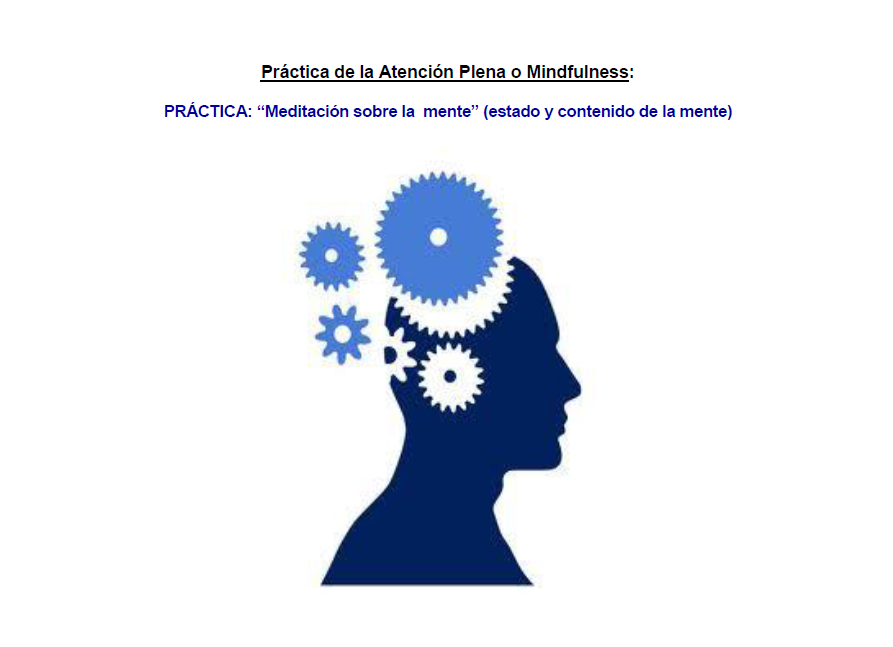 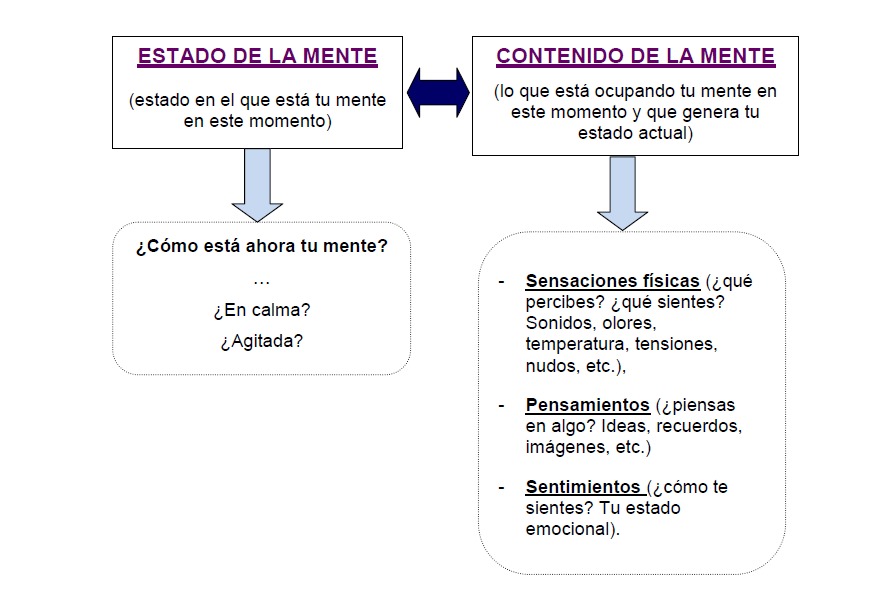